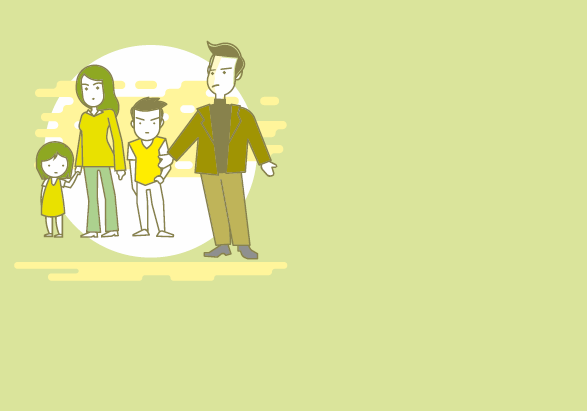 Я – житель Володарского района!
Я хочу газифицировать микрорайон где живу!
Я могу реализовать свою идею через инициативный бюджет!
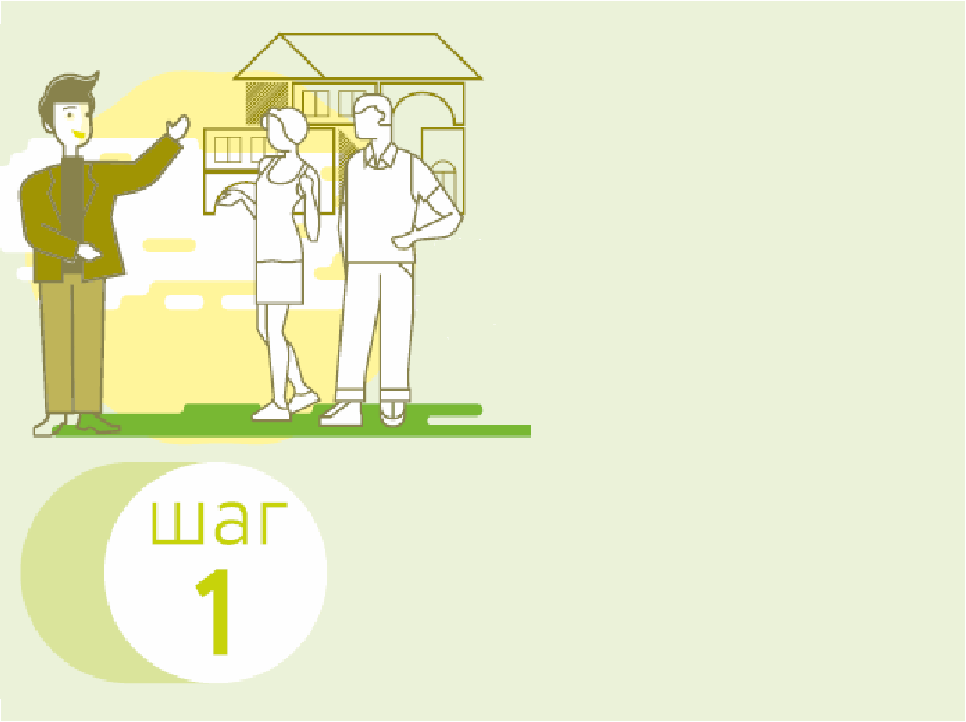 - Приглашу друзей, коллег, соседей для обсуждения моей идеи- Соберу подписи в поддержку моей идеи- Организую собрание, чтобы рассказать всем о возможности газификации с помощью ИБ
- На собрании мы оформим идею в проект, определим вклад жителей в поддержку проекта, определим состав инициативной группы
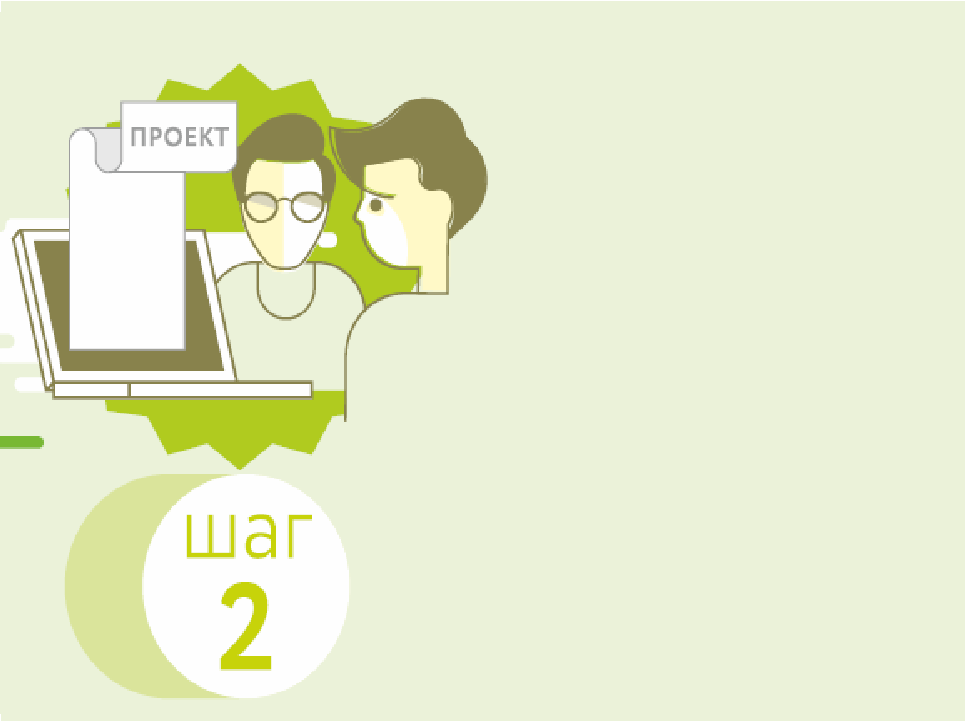 Инициативной группой мы напишем проект
Форма проекта и список прилагаемых к ней документов представлены в нормативно-правовом акте администрации МО «Володарский район»
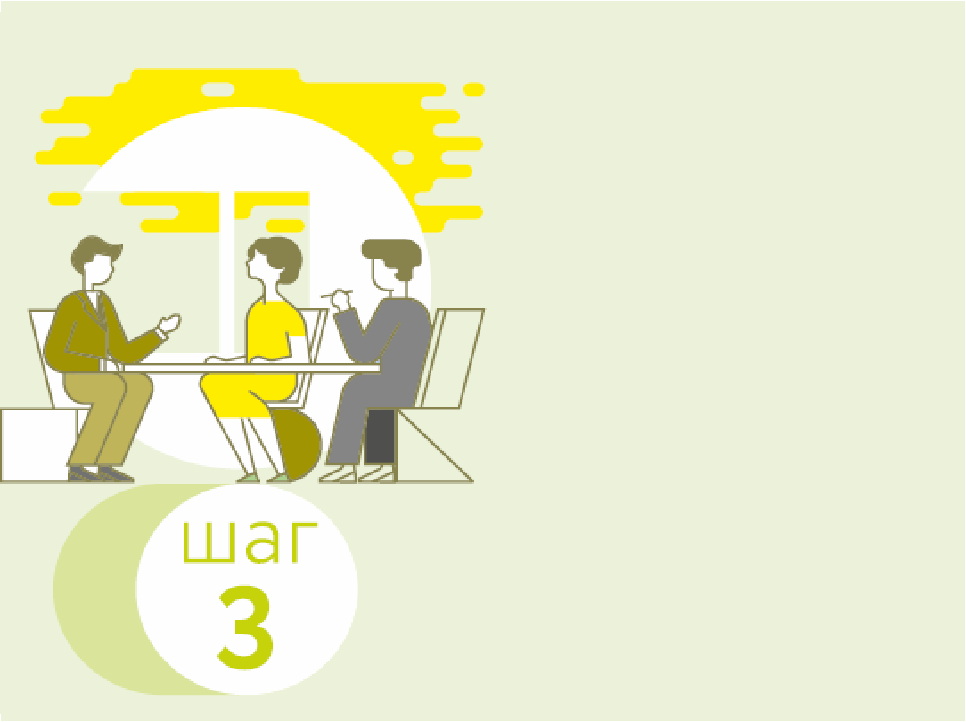 Отправим проект в администрацию муниципального образования на конкурс
НАШ ПРОЕКТ ПОБЕДИЛ!
С информацией о конкурсе можно ознакомиться на официальной сайте администрации МО «Володарский район» www.regionvol.ru